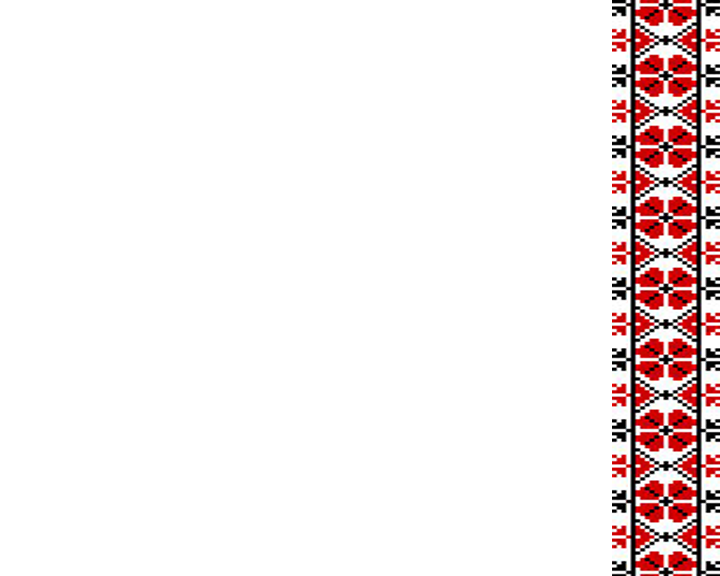 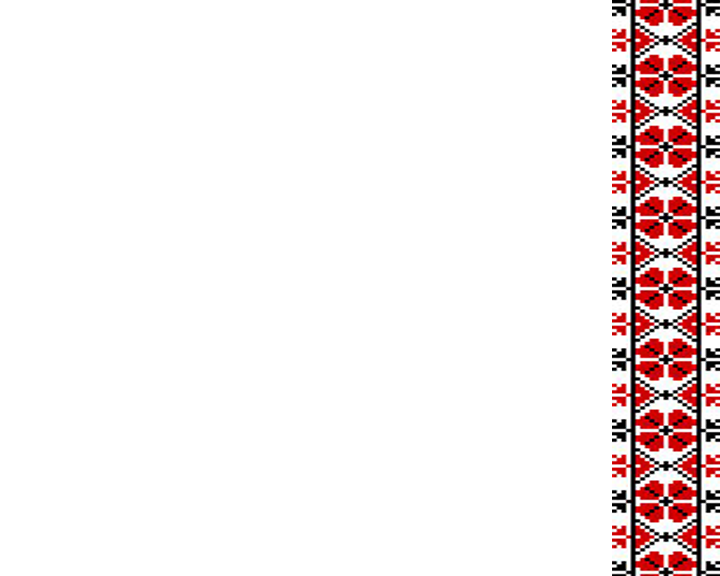 Українська вишивка
Підготував: Богдан РАЧУК
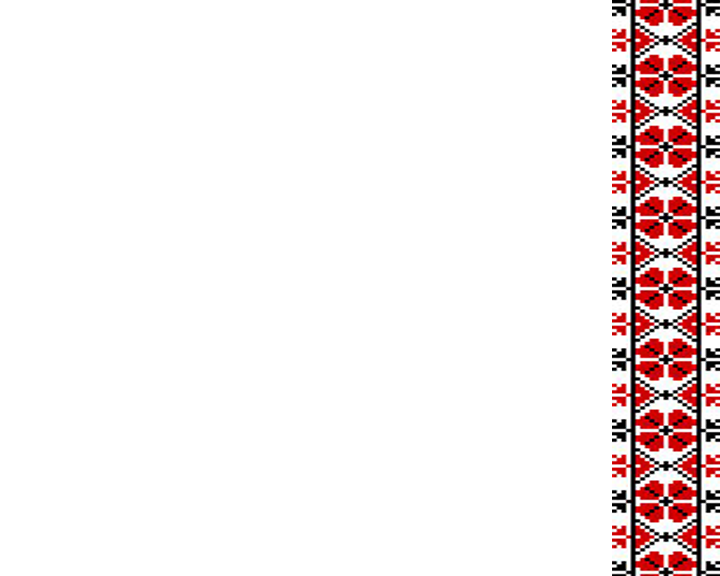 «Бережи українське – 
                             носи вишиванку»
                                                      Ліна Костенко
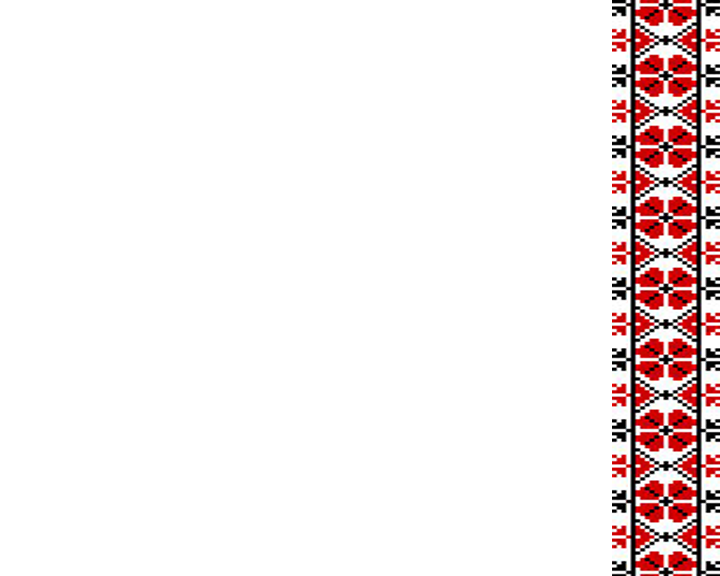 Історія
Вишивати – давня українська традиція. Археологічні дослідження говорять про те, що вишивка як окремий вид мистецтва на території сучасної України відома з VI століття.
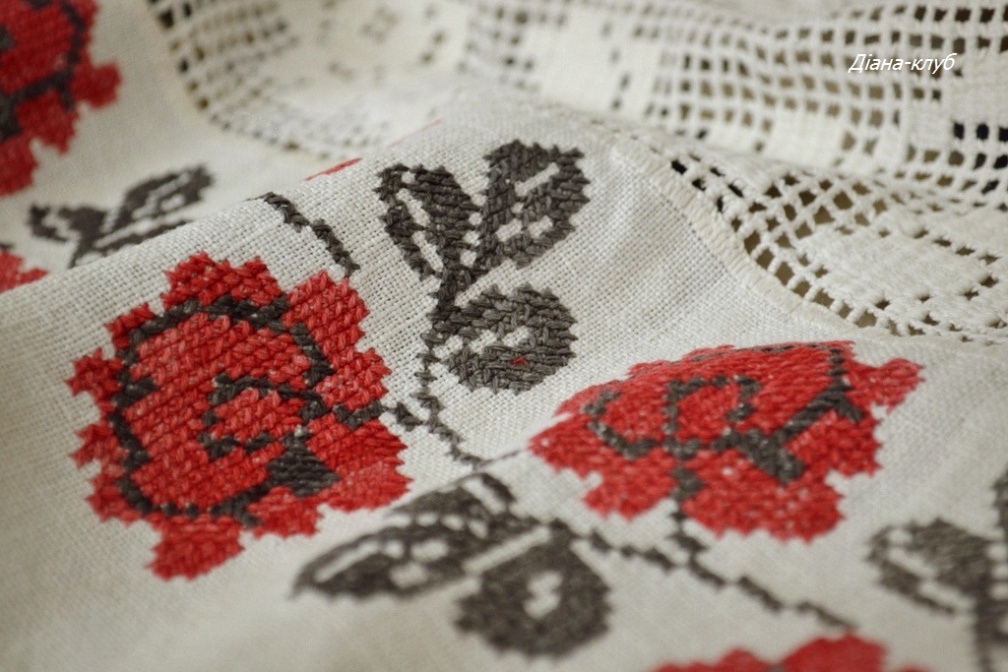 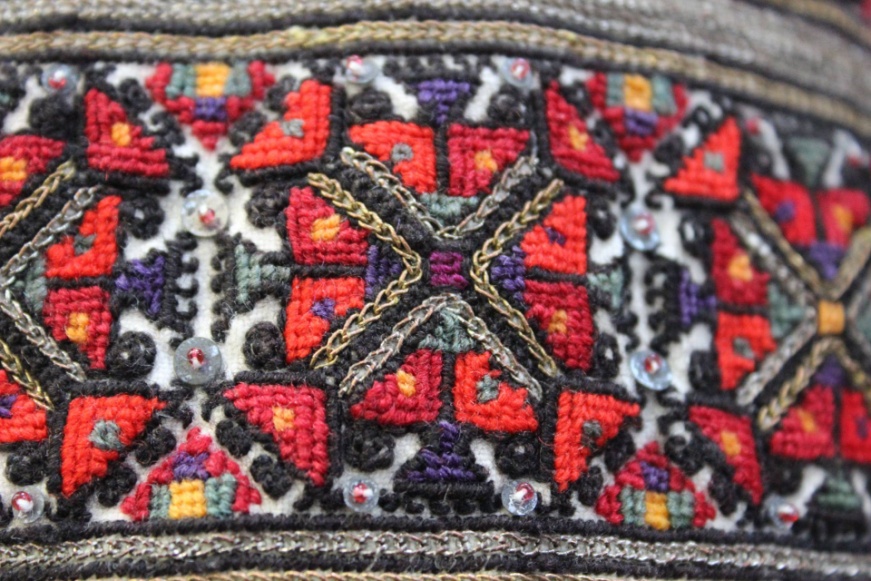 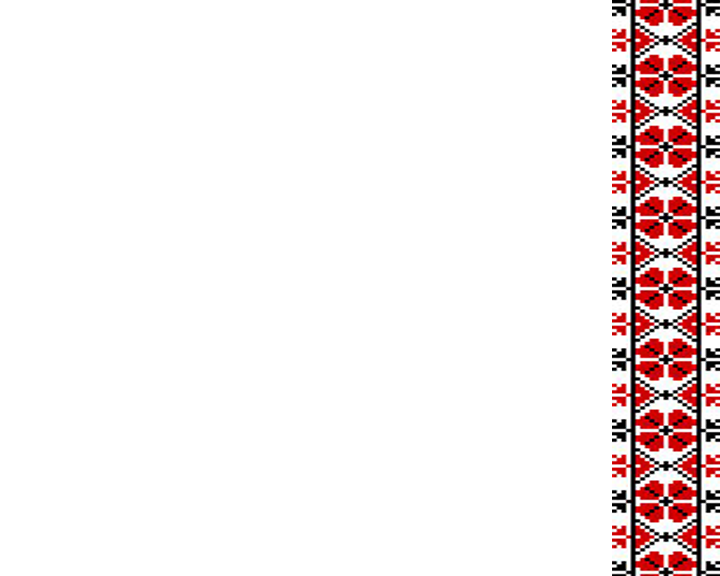 Вишивкою, за свідченням Геродота, свій одяг оздоблювали ще скіфи. Знайдені на Черкащині срібні бляшки з фігурками чоловіків, датовані VІ ст., при дослідженні показали ідентичність з вишивкою українського народного костюма XVІІІ-XІX ст.
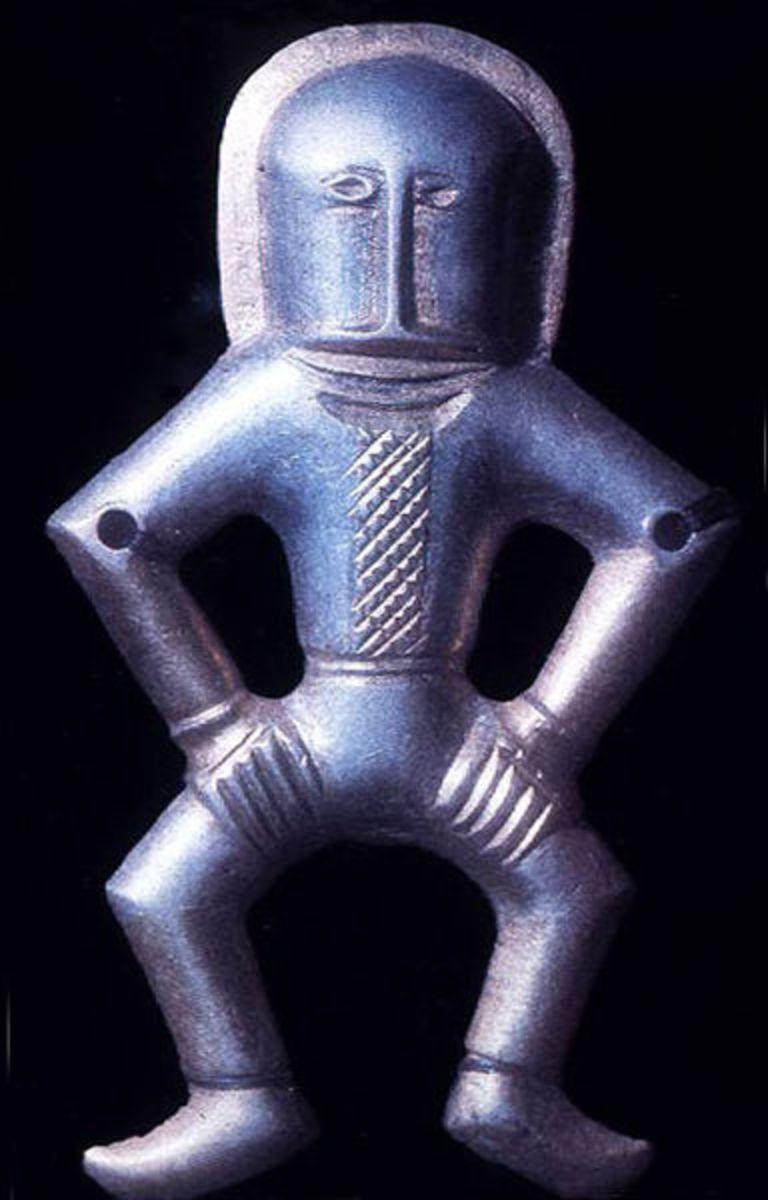 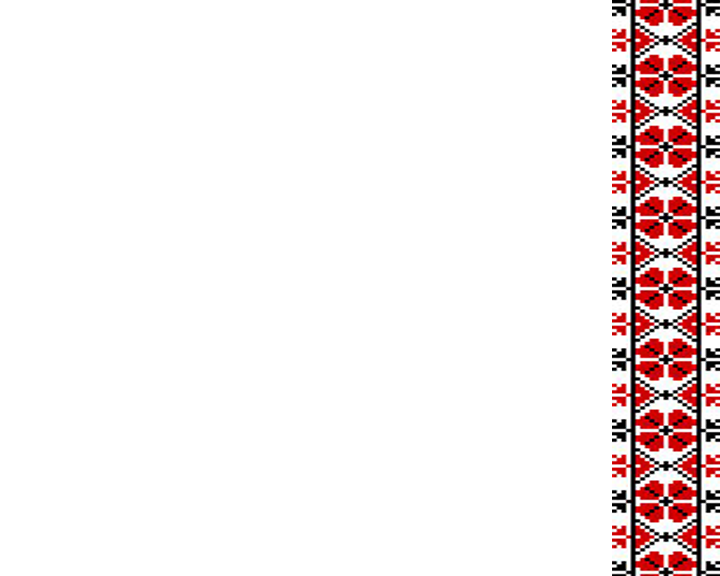 Перша школа вишивки
Першу школу вишивки в Київській Русі було створено ще в ХІ столітті. Її заснувала Анна, сестра Володимира Мономаха. У ній опановували мистецтво гаптування золотом і сріблом.
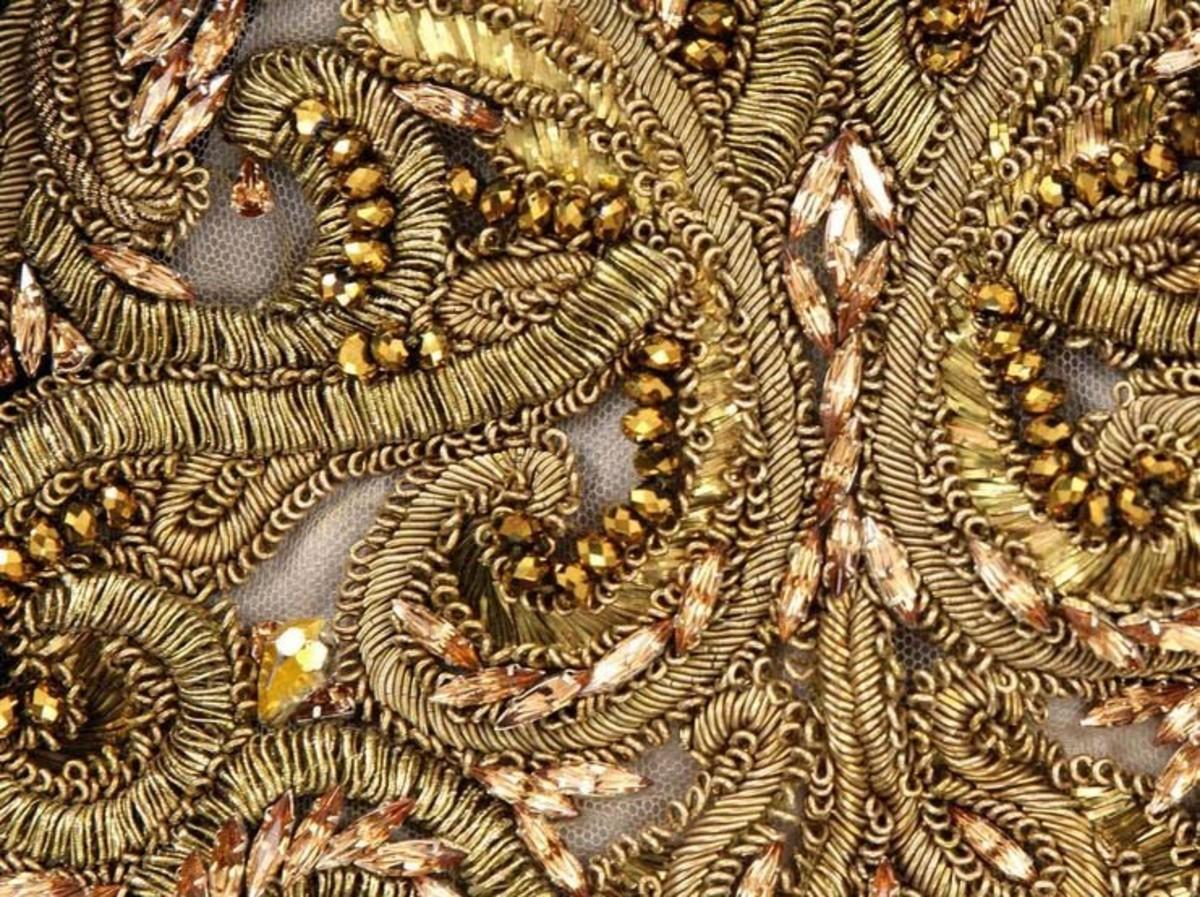 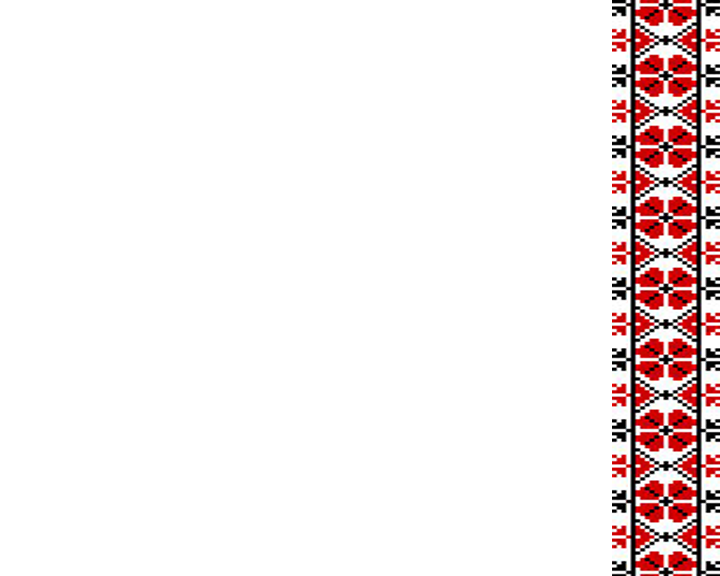 Сто років тому на виготовлення довгої сорочки йшло близько 8 км пряденої вручну нитки, весь процес від вирощування рослини до пошиття речі займав близько року.
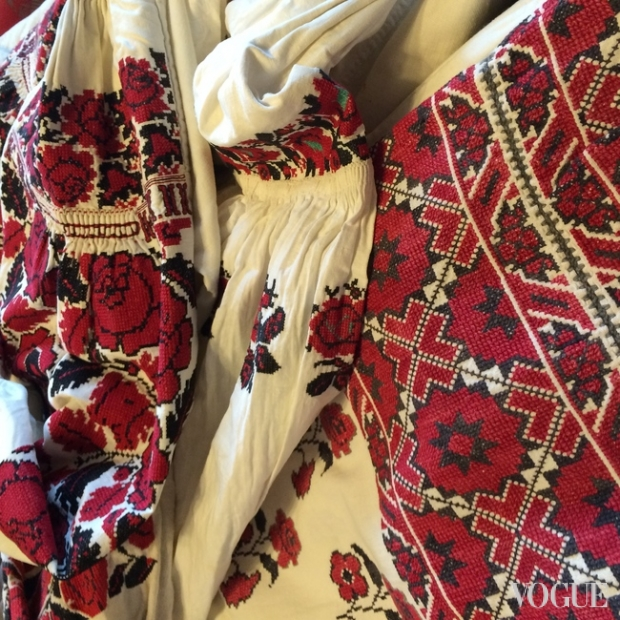 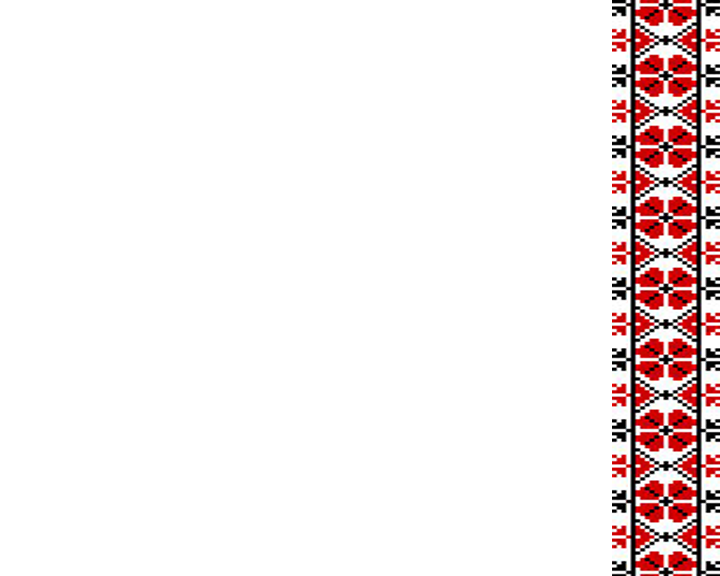 Вишиту з білого полотна вишиванку з традиційним візерунком носили тільки у свята. У будні носили сорочки з полотна сірого кольору.
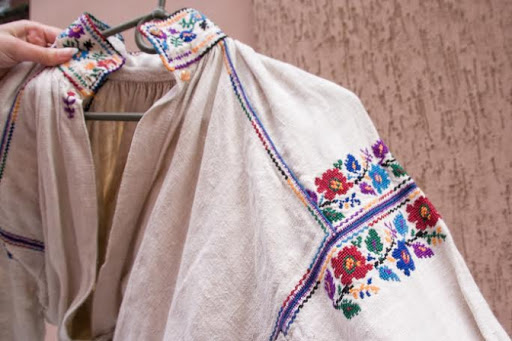 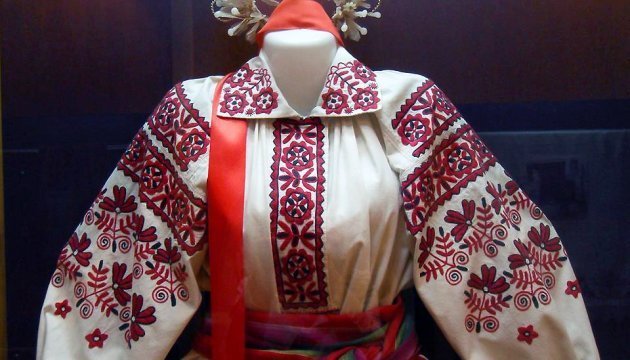 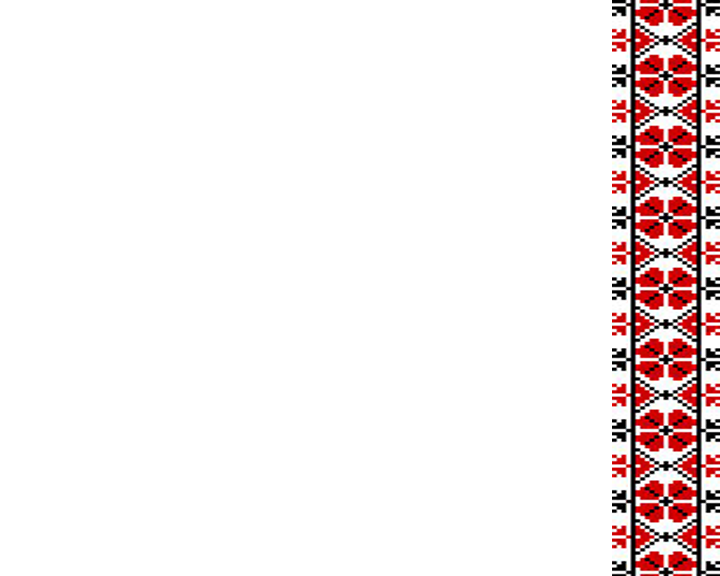 У звичайної дівчини-селянки у скрині було 35 сорочок, а у заможної могло бути й більше 60.
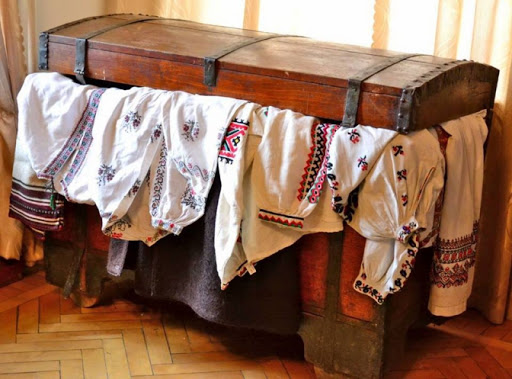 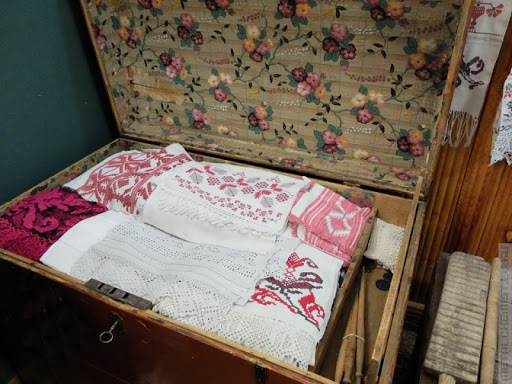 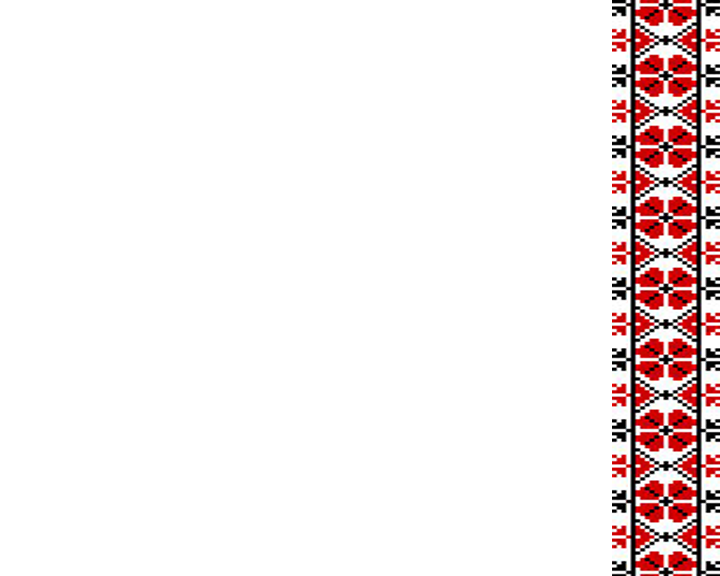 На зворотному боці вишиванки не повинно було бути ніяких вузликів − вважали, що це може стати причиною нещасть в житті.
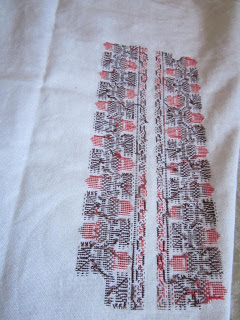 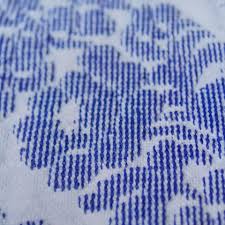 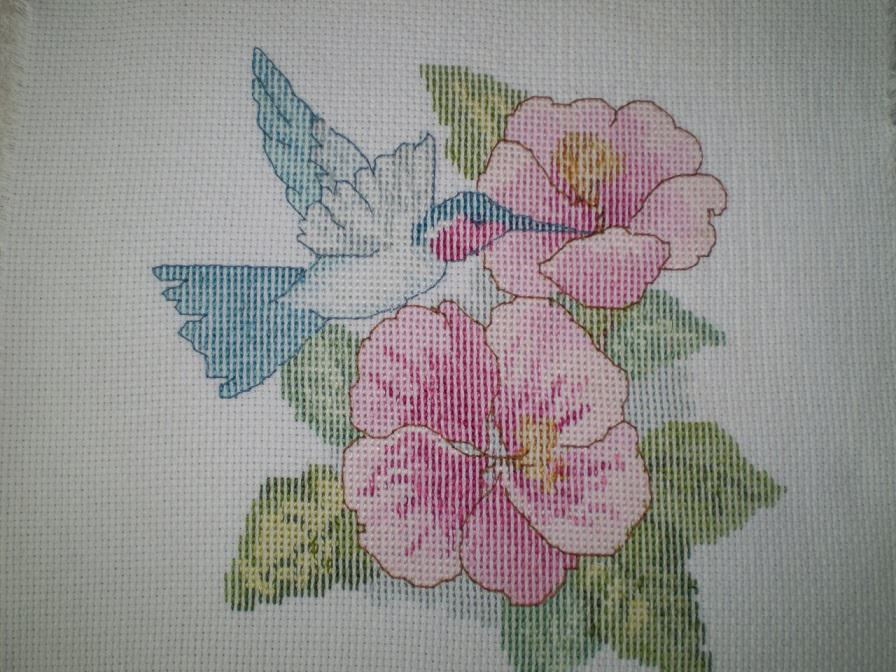 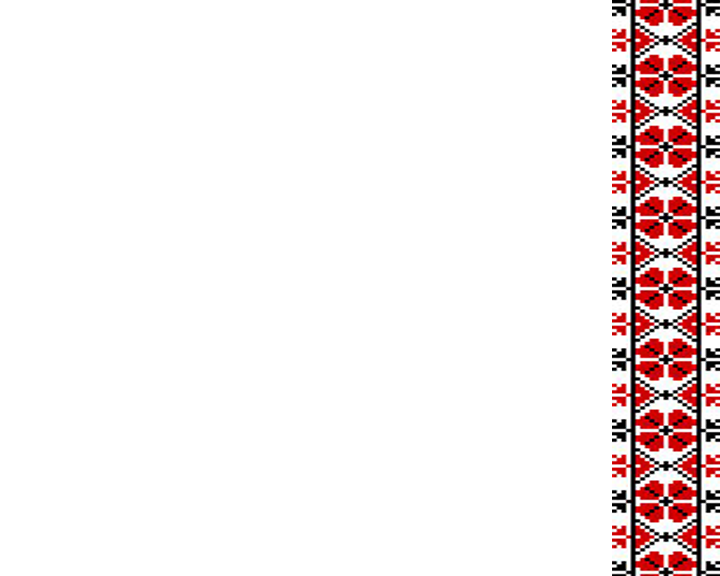 Щороку в Україні у третій четвер травня відзначають День вишиванки. У цей день прийнято одягати вишиванку і в такому вигляді відправитися у звичних справах.
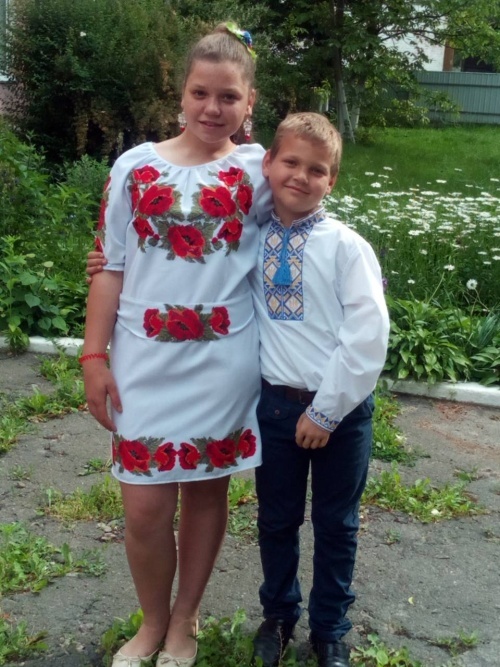 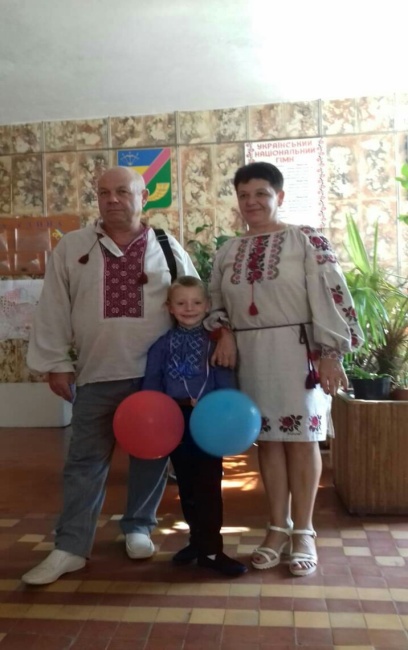 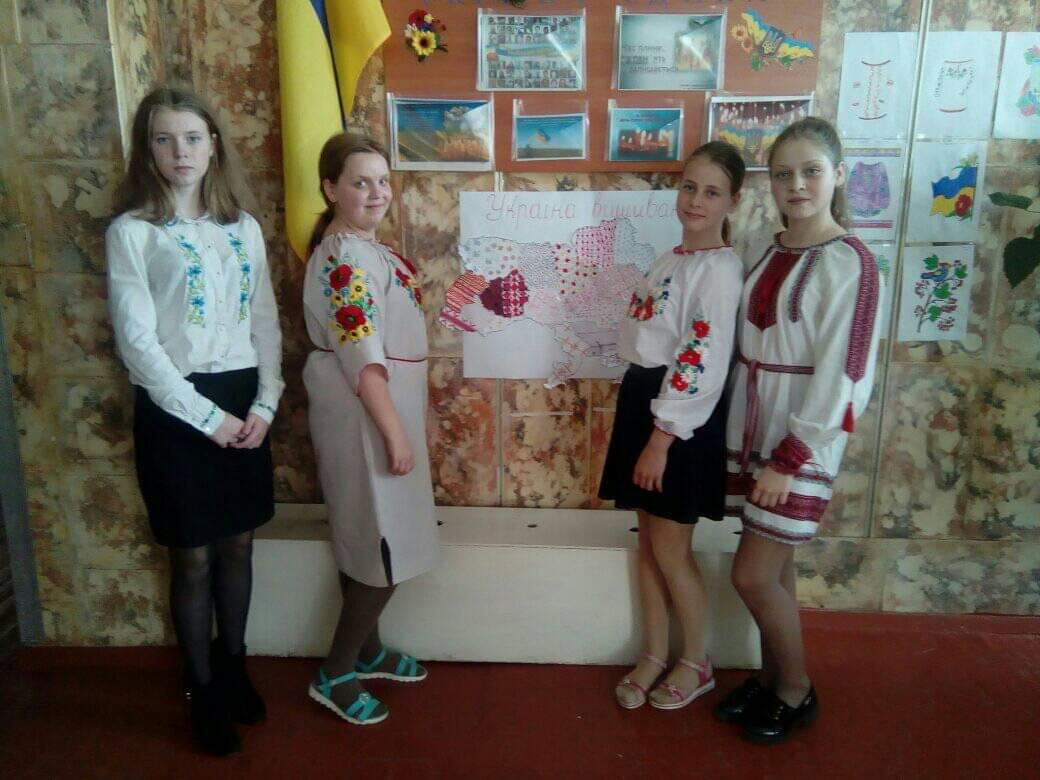 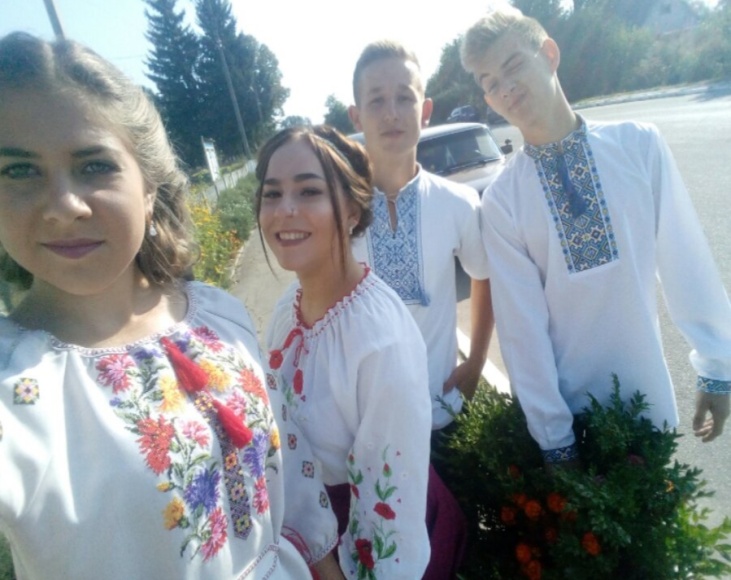 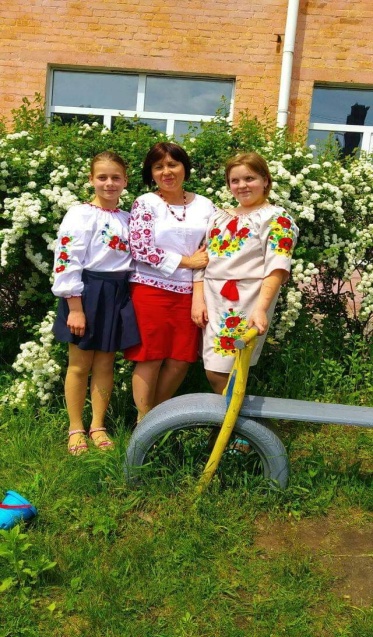 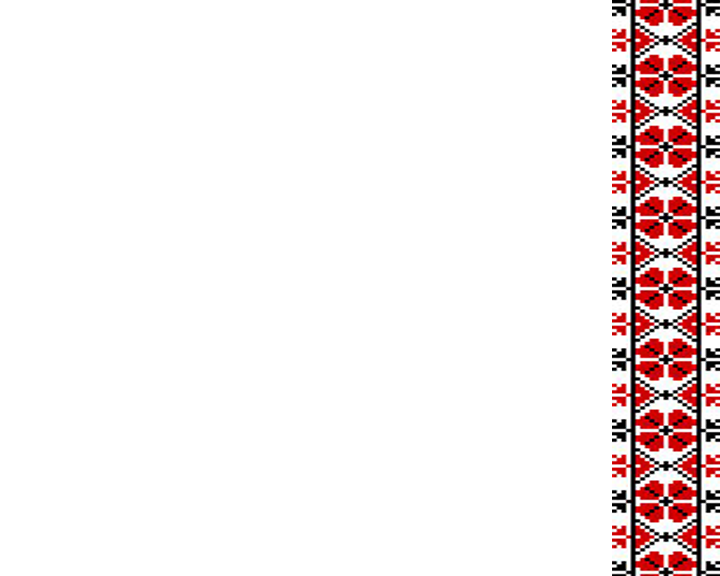 Геометричний орнамент
Традиційно  вишивали на чоловічому одязі
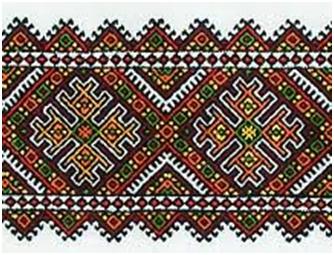 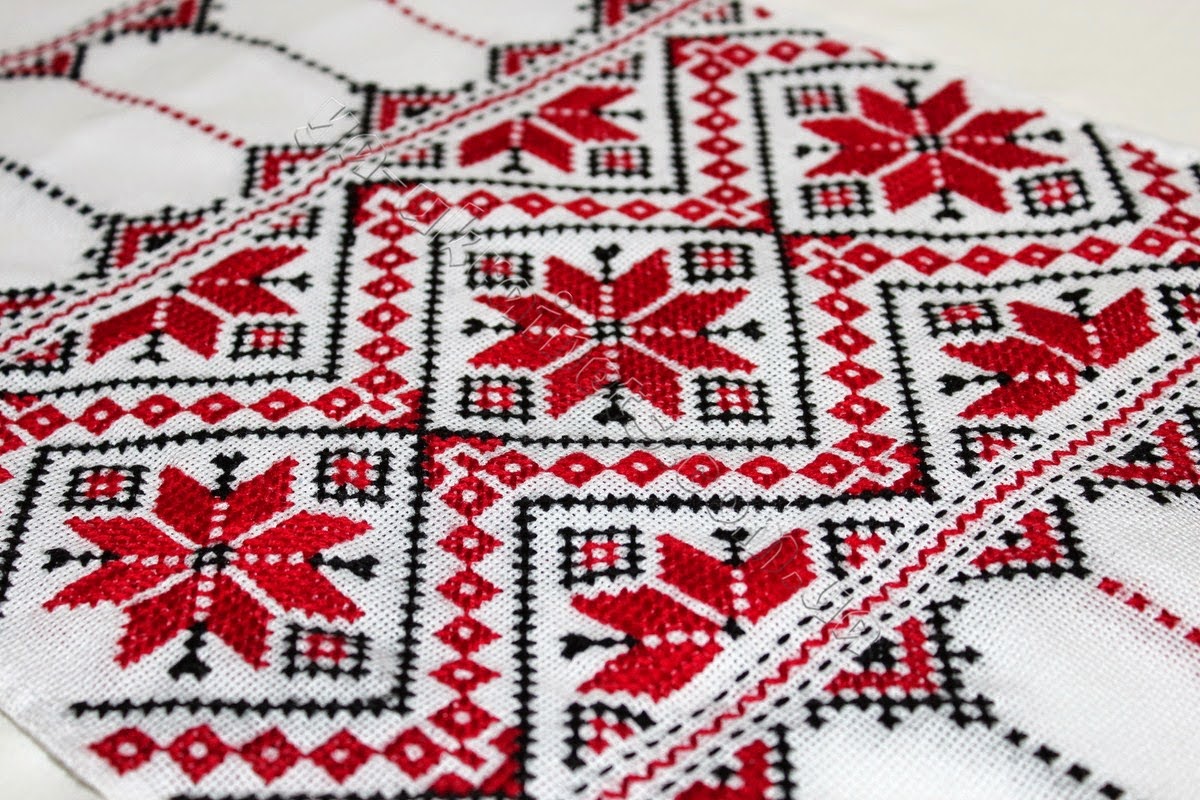 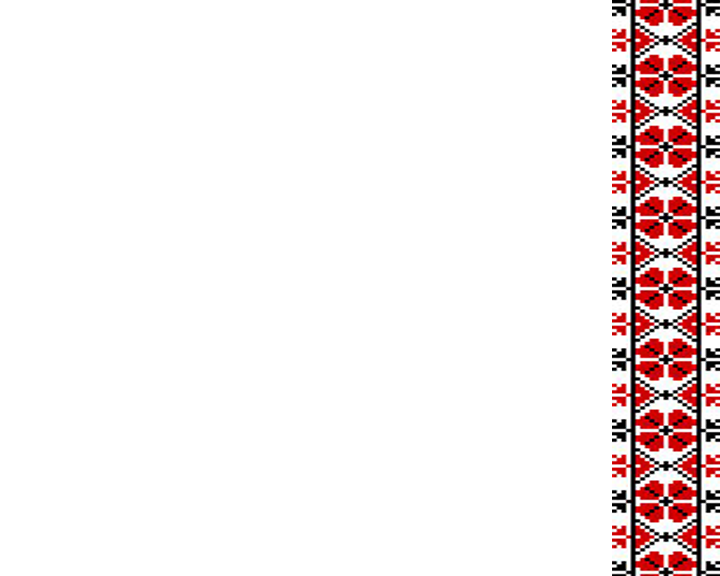 Рослинний орнамент
Традиційно  вишивали на жіночому одязі. Єдиний рослинній орнамент, який міг прикрашати чоловічу вишиту сорочку, – листя дуба – символ сили і мужності.
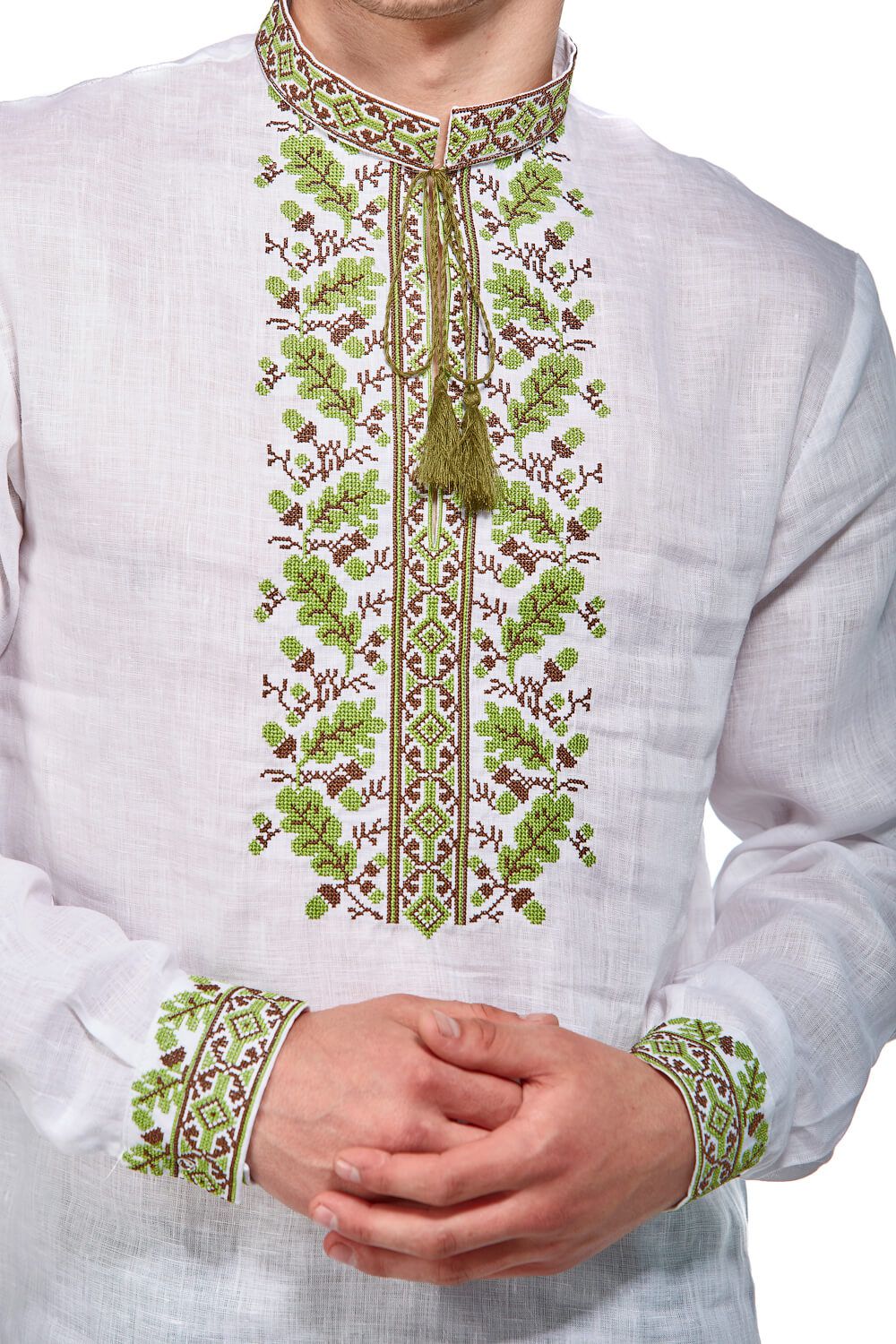 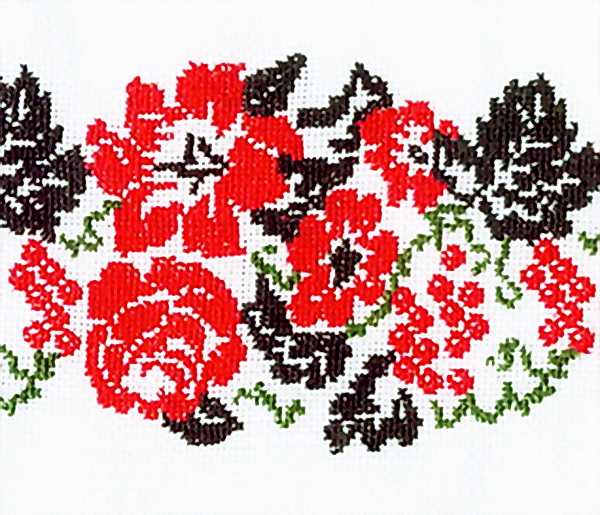 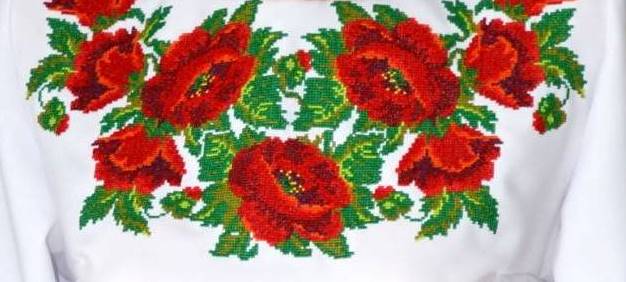 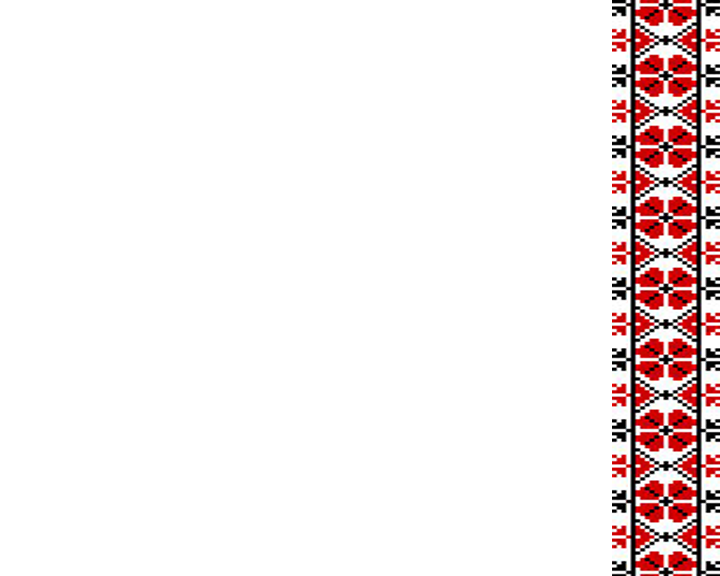 Тваринний (зооморфний) орнамент
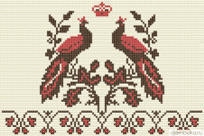 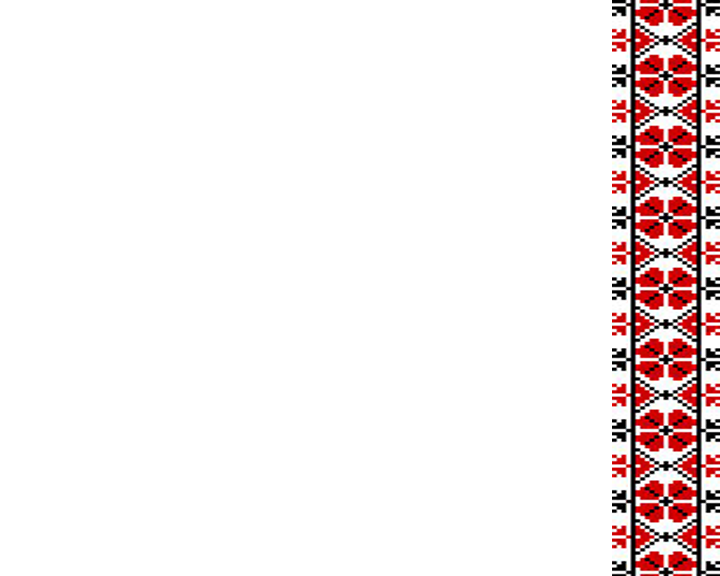 Кольори
Білий – символ світла і чистоти. 
Червоний – любов, кров, вогонь. 
Синій – колір води.
 Жовтий – символ сонця. 
Чорний -  в одних регіонах - колір смерті, в інших асоціювали із землею, а значить щедрим врожаєм і багатством.
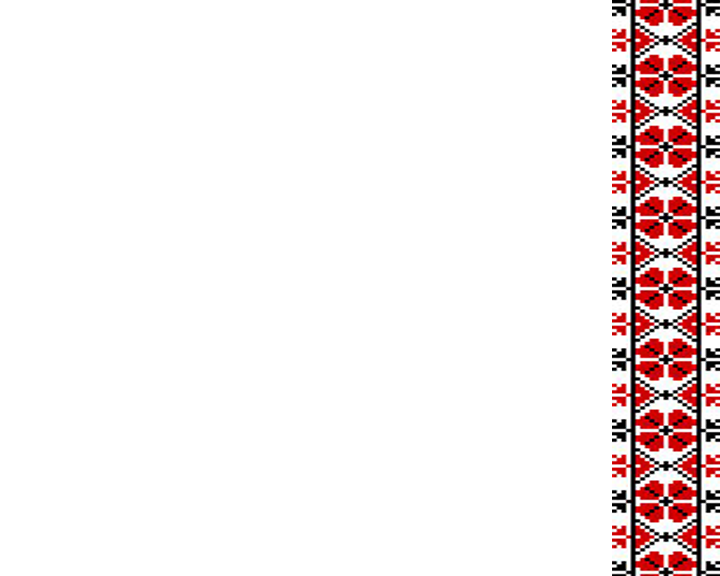 Іван Франко
Першим, хто поєднав українську вишиванку із буденним одягом став Іван Франко. Саме він стильно скомбінував вишиту сорочку із піджаком. В такому вигляді його можна побачити на 20-гривневій купюрі.
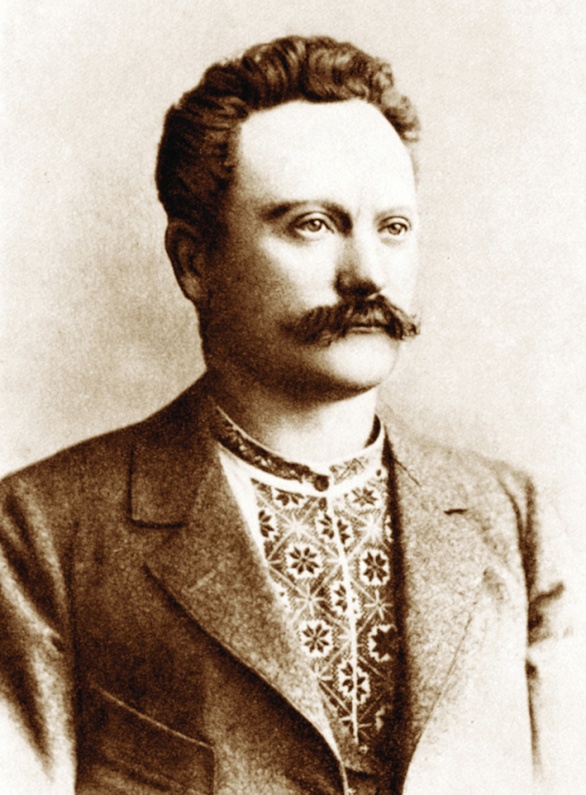 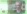 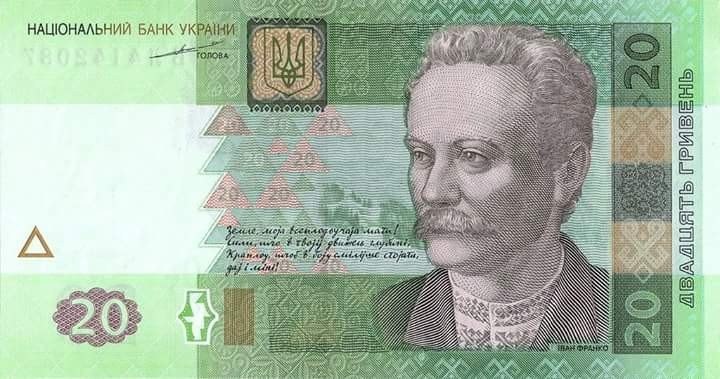 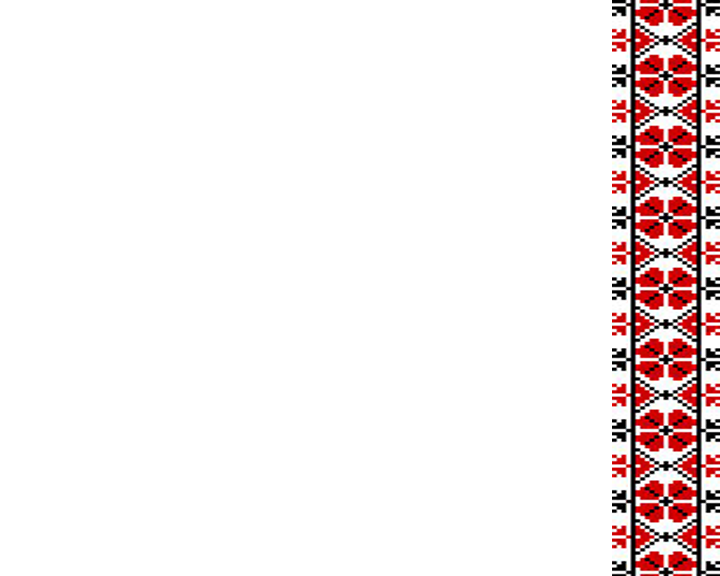 Прийоми вишивання
В Україні є близько сотні "вишивальних технік"! Найвідоміші з них:
гладь
хрестик 
низь
 мереження
бігунець
 плетіння
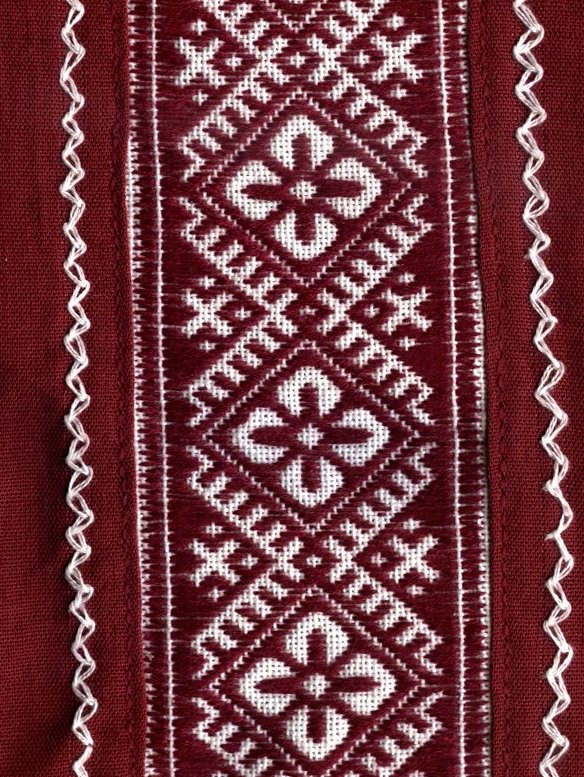 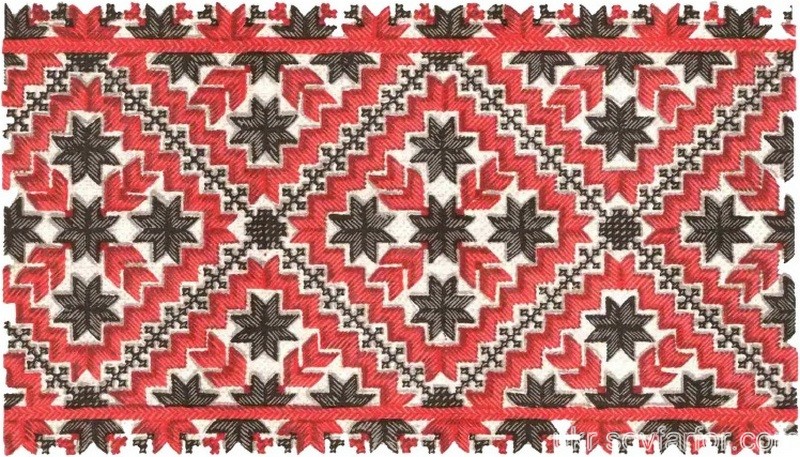 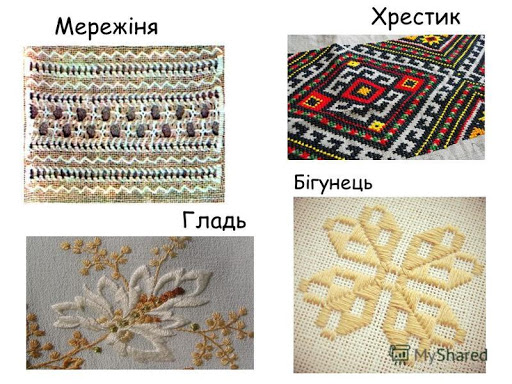 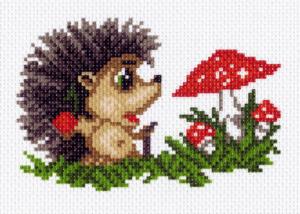 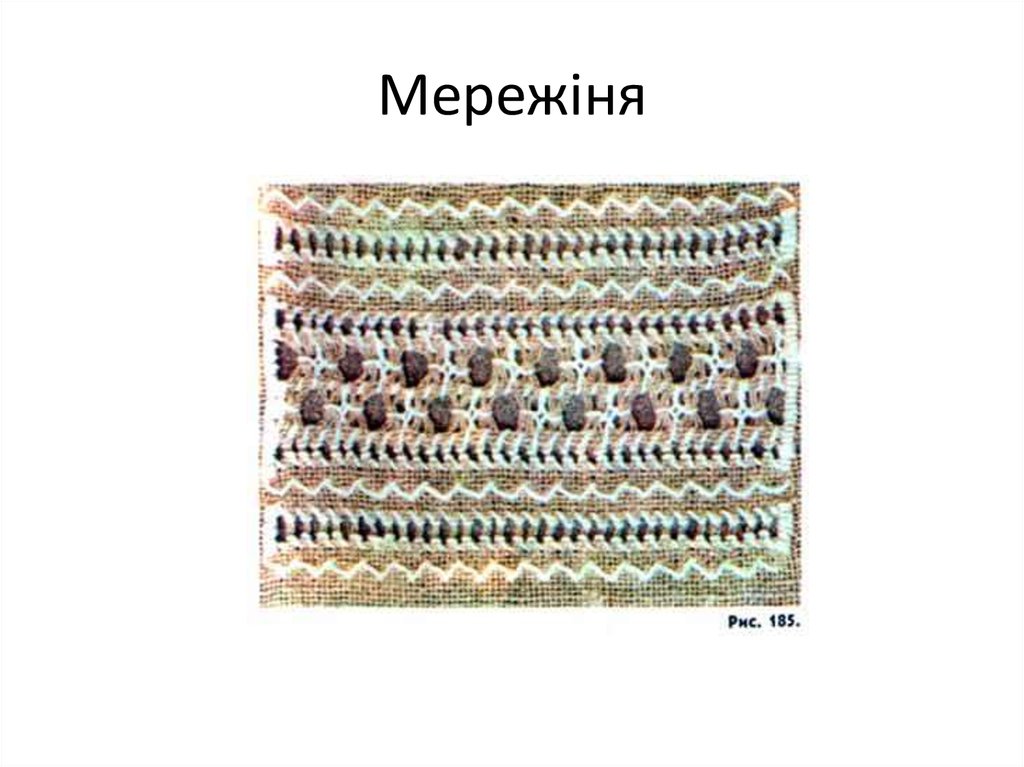 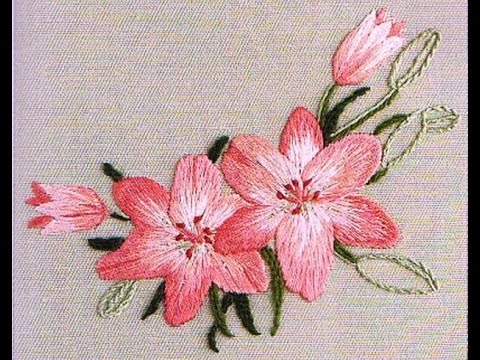 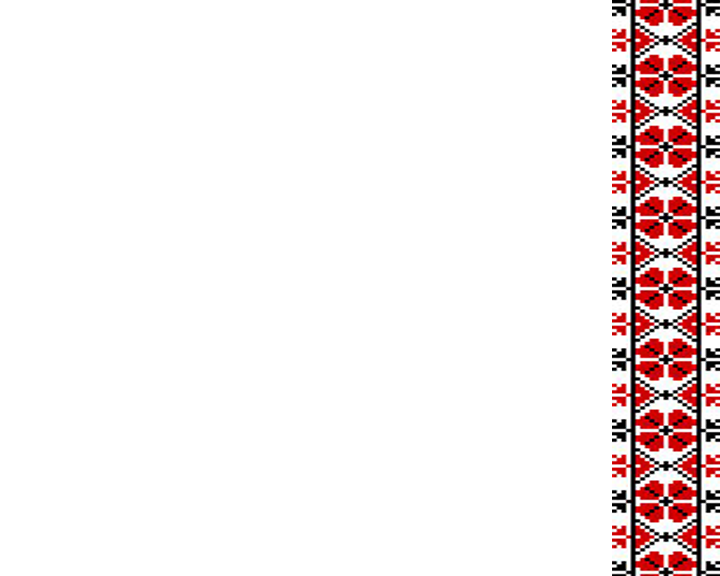 Вишиванка кожного регіону - унікальна
Кожен регіон України може похвалитися своїм унікальними вишиванками. Вони відрізняються фасонами, кольором, способом вишивання, орнаментом і візерунками.
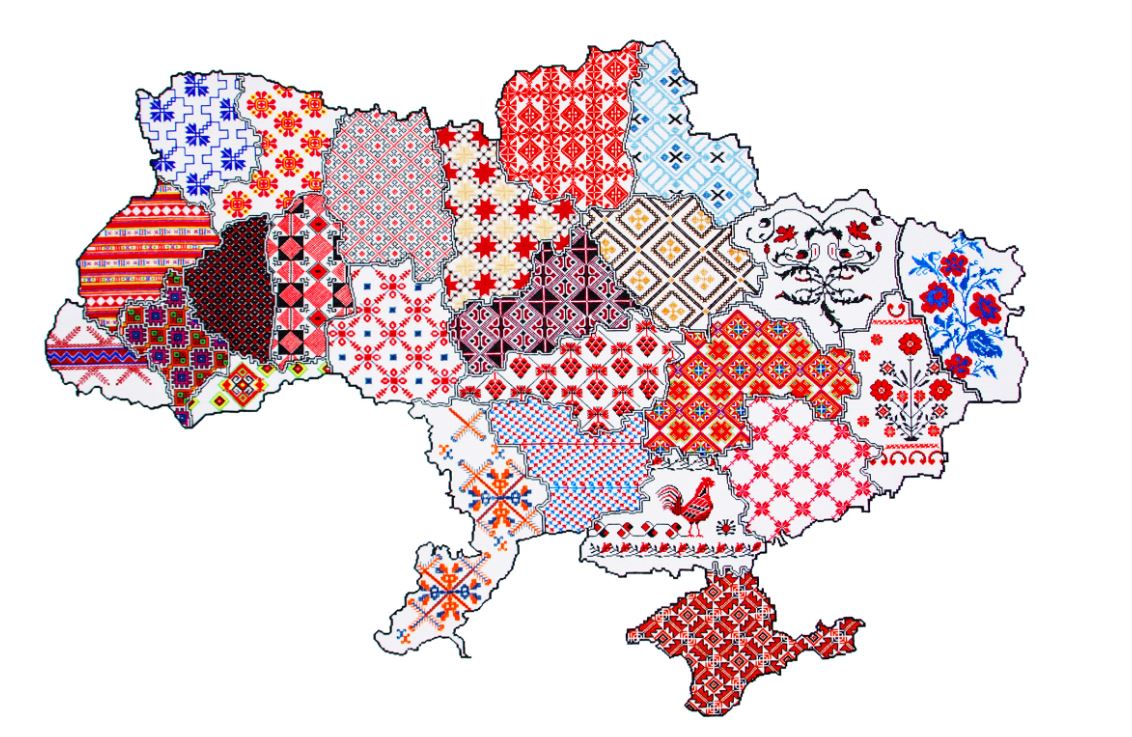 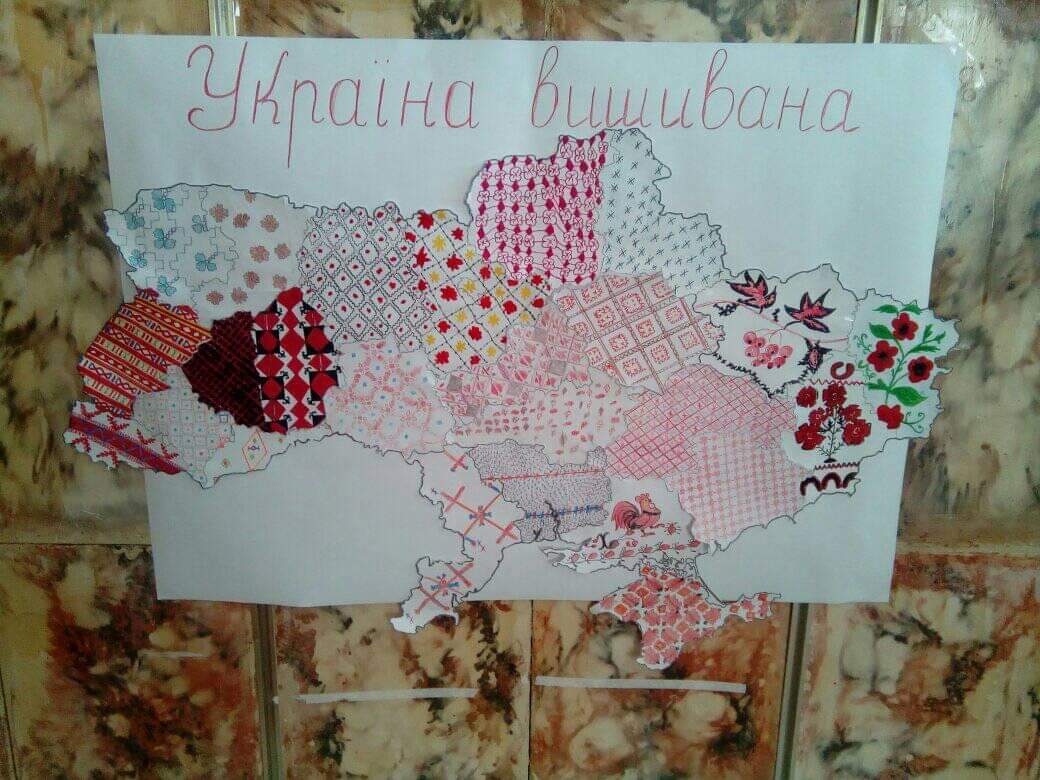 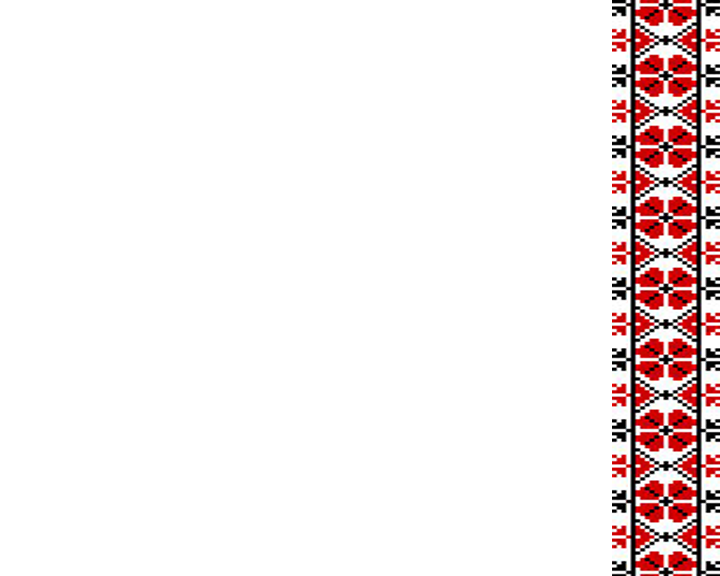 «Білим по білому»
Надзвичайно тонка вишивка "білим на білому" була поширена серед європейської знаті і української шляхти, яка носила вишиту таким чином нижню білизну і натільні сорочки.
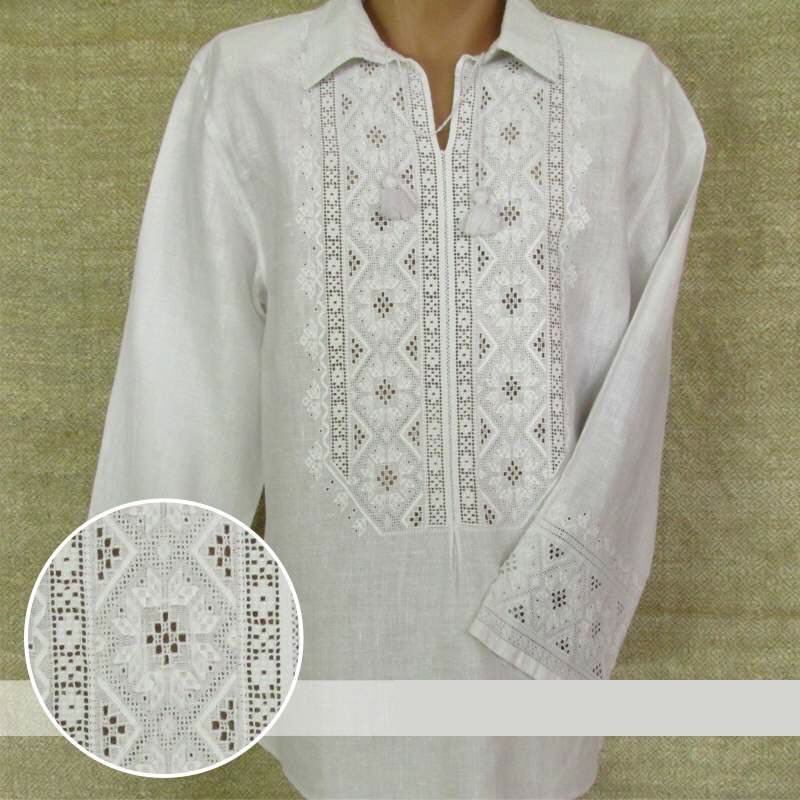 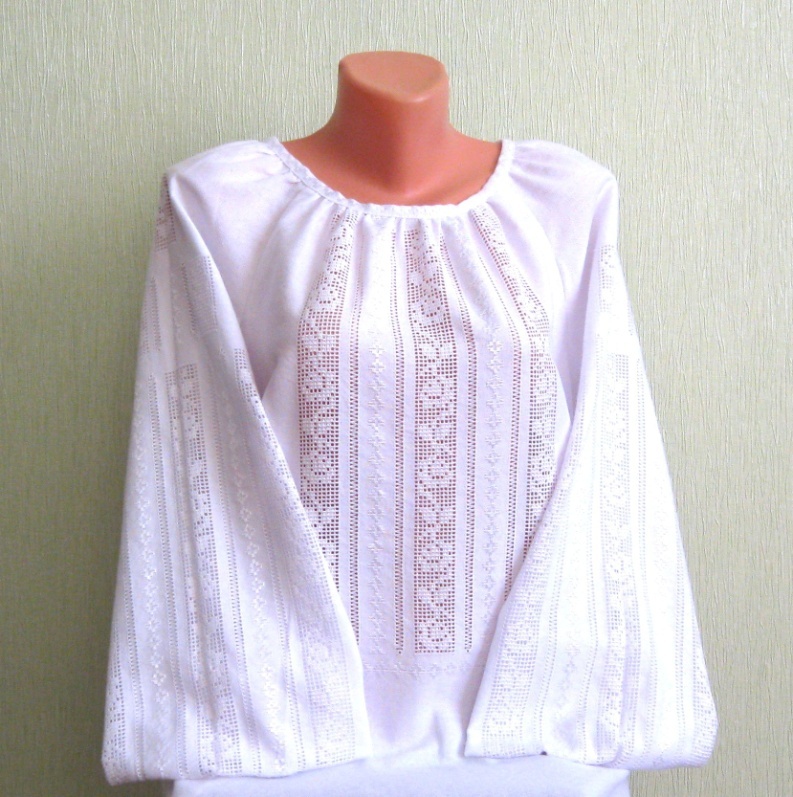 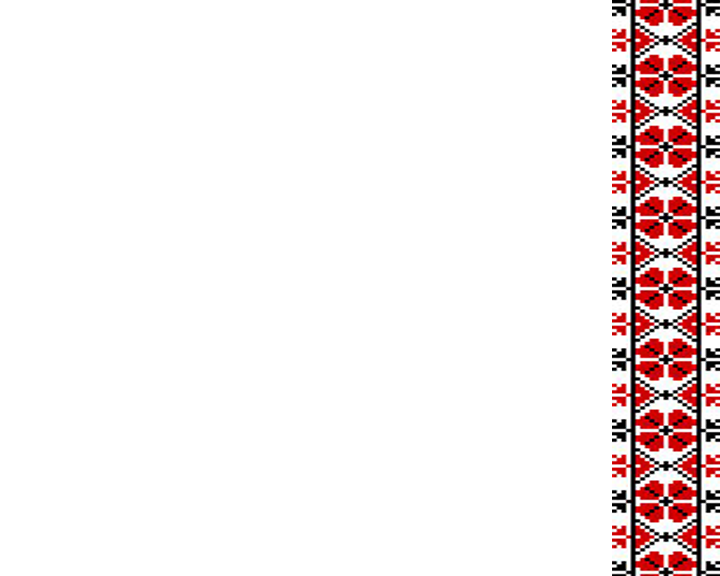 Найоригінальніша вишиванка
Одна з найоригінальніших вишиванок - борщівська. Така сорочка розшита чорними нитками. Є легенда, що коли турки і татари знищили практично всіх чоловіків у Борщеві, жінки протягом декількох поколінь одягали саме такі чорно-білі сорочки в знак скорботи та печалі.
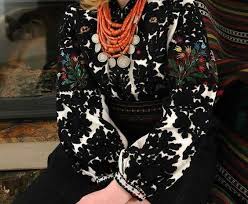 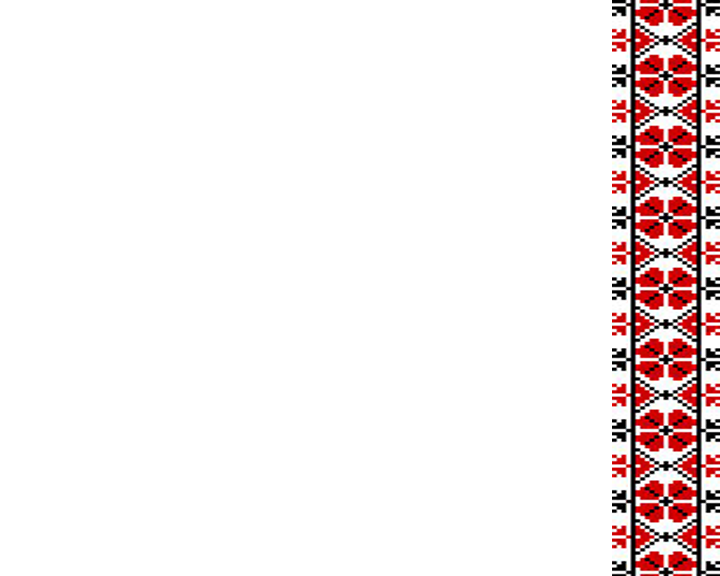 Вишивка на подіумі
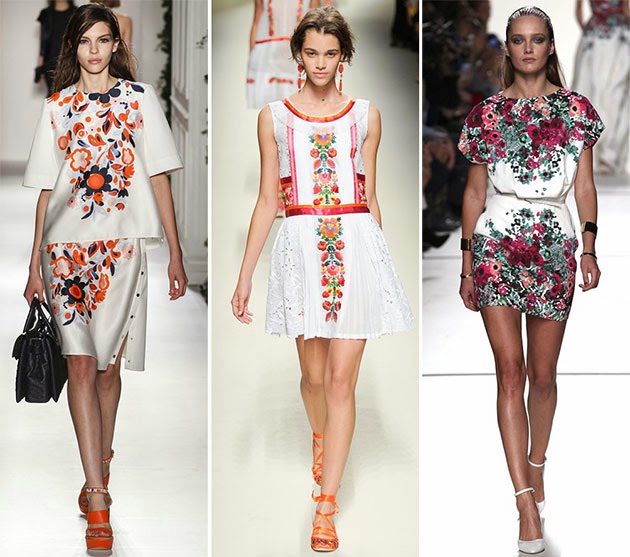 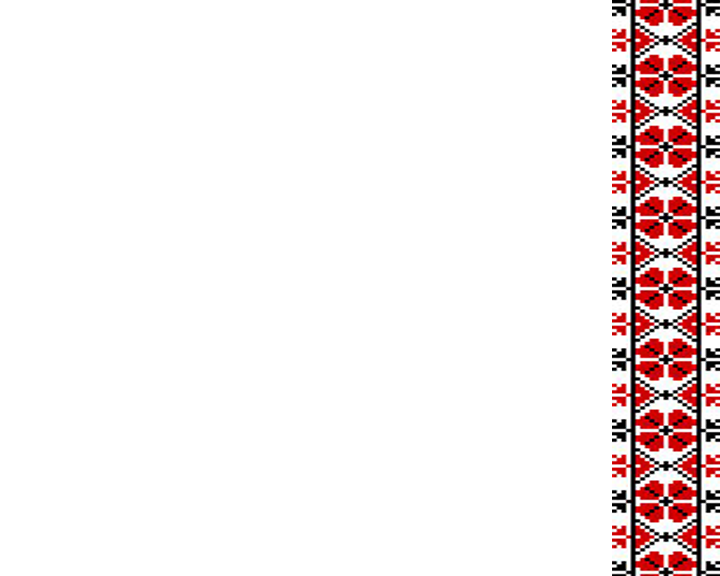 Український манікюр з вишиванкою
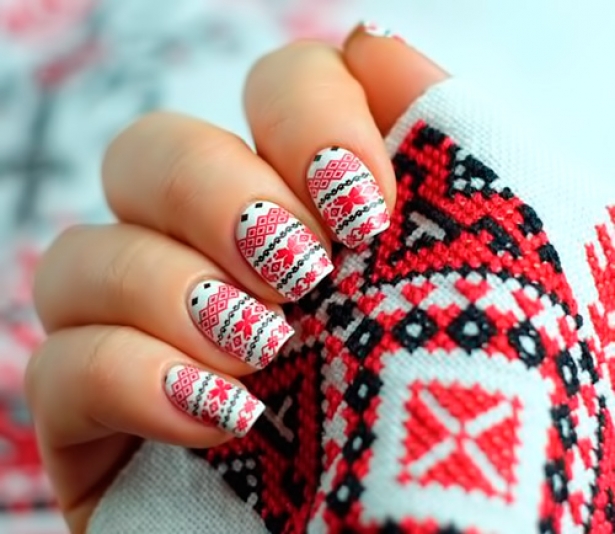 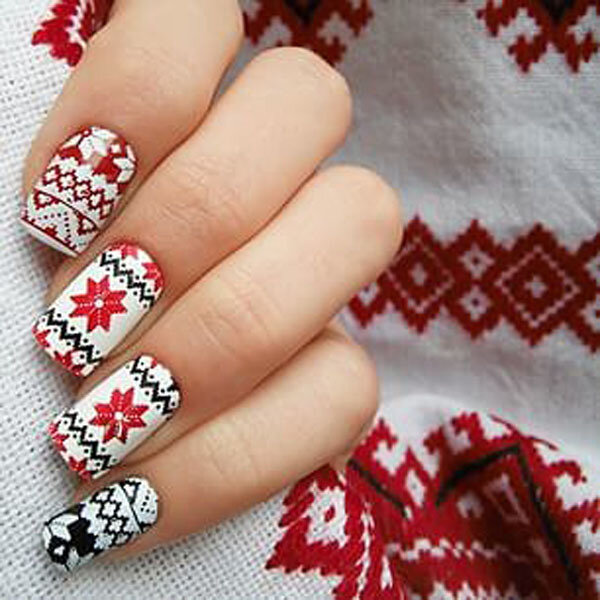 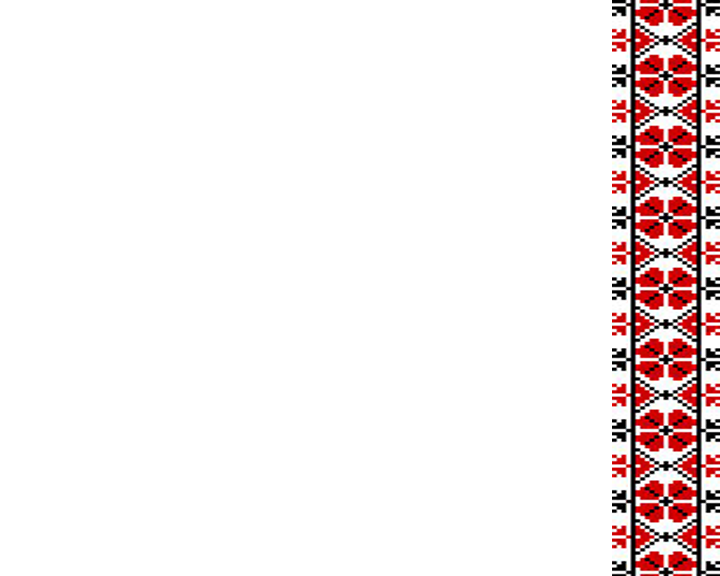 Домашні улюбленці у вишиванці
Все більше котиків та собачок з’являються в інтернеті та на вулицях в українських національних костюмах.
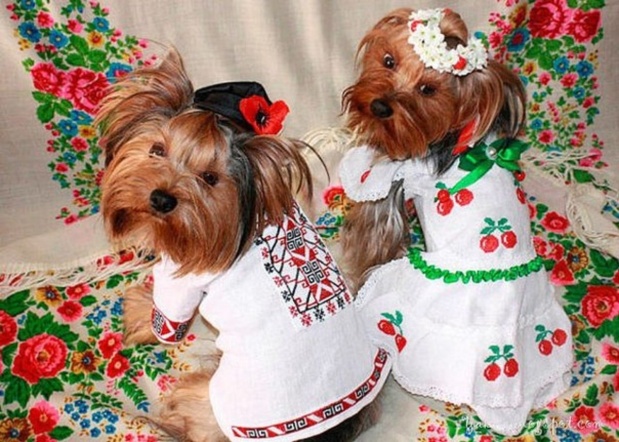 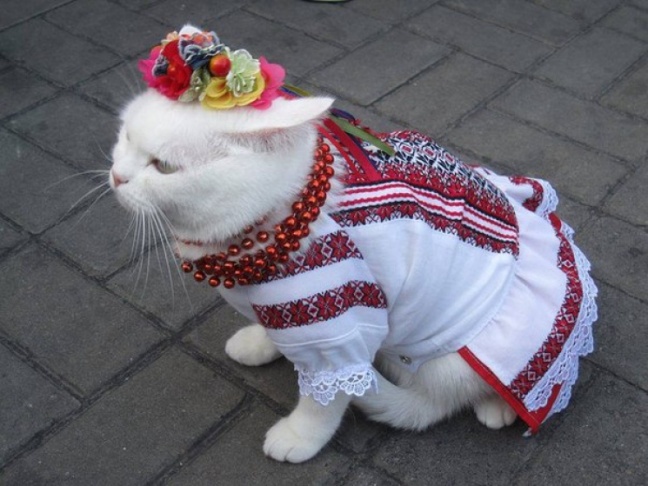 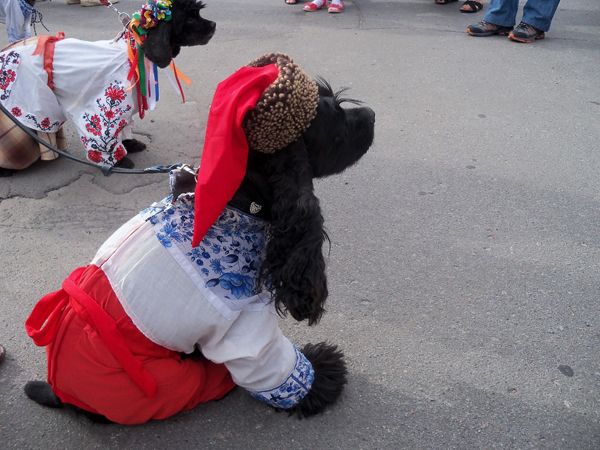 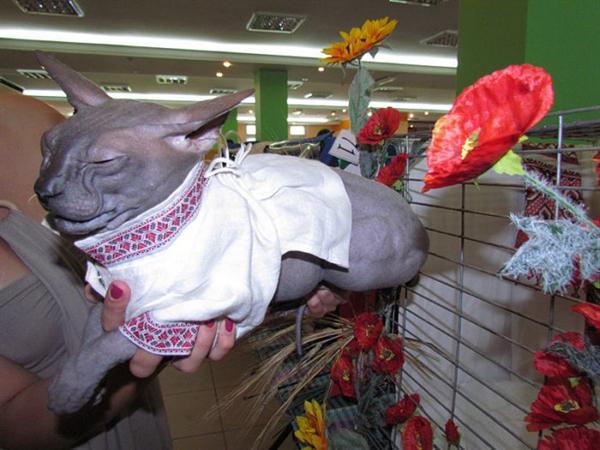 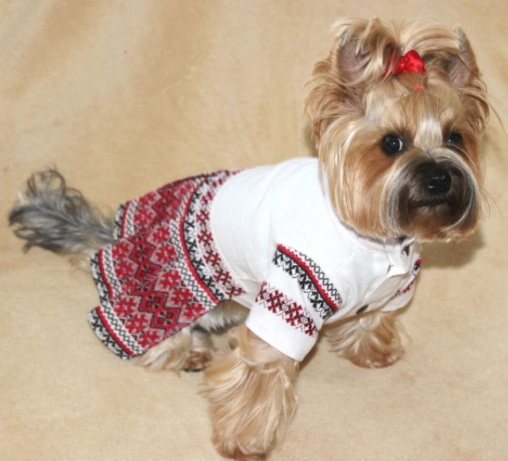 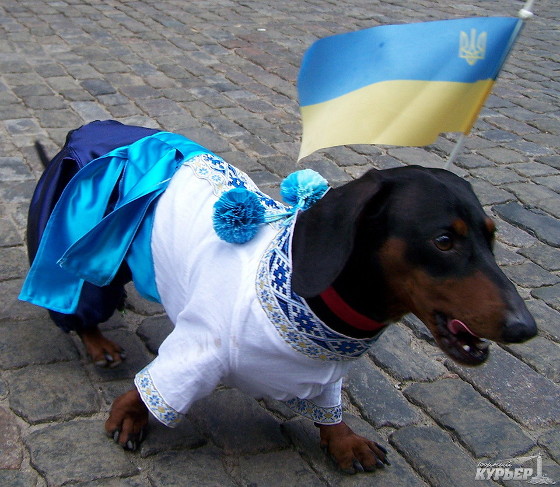 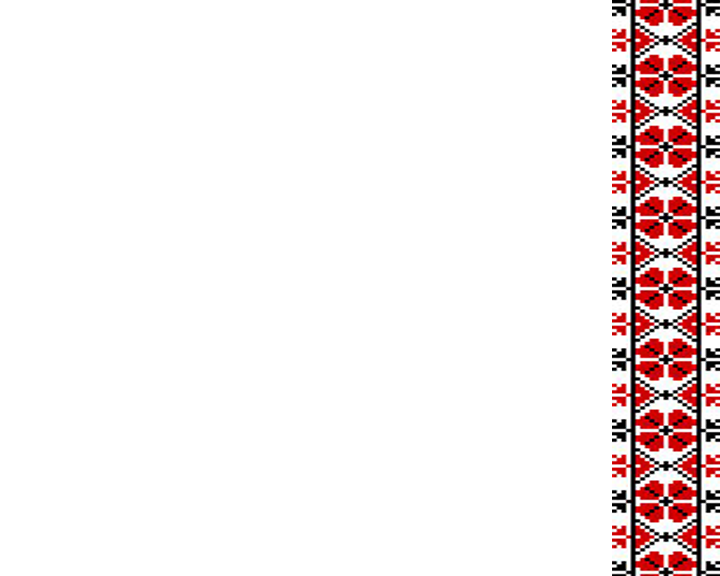 Найдовший рушник
Довжина рушника, який зробила Ніна Іванівна своїми руками, 7.3 метри а ширина 0.68 метри. По обидва боки розміщені 26 найменувань населених пунктів району з візерунками, притаманних кожному селу району.
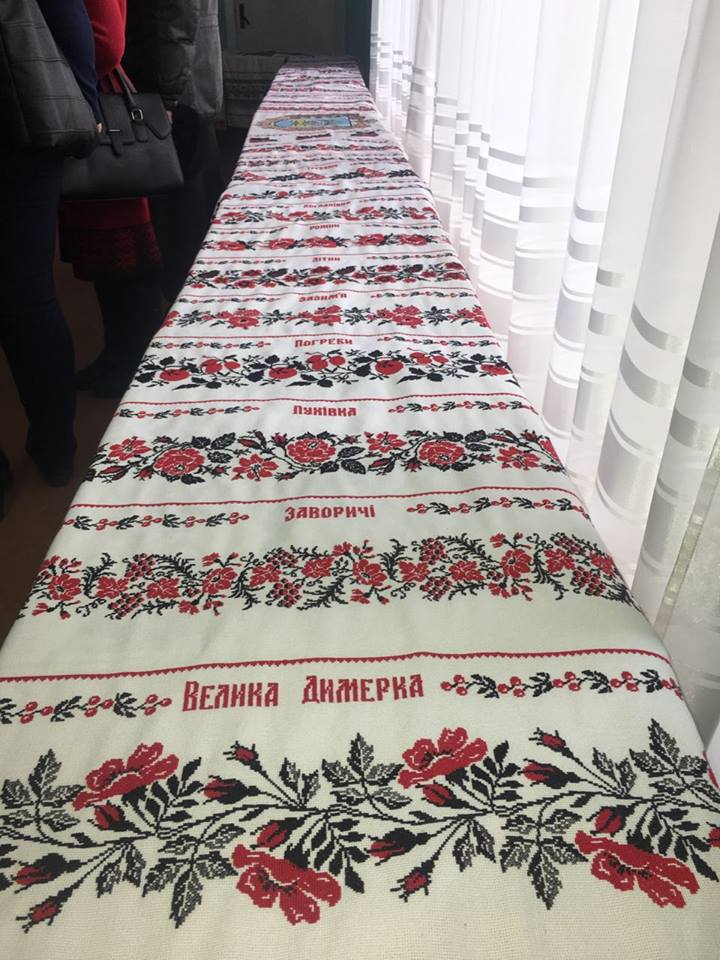 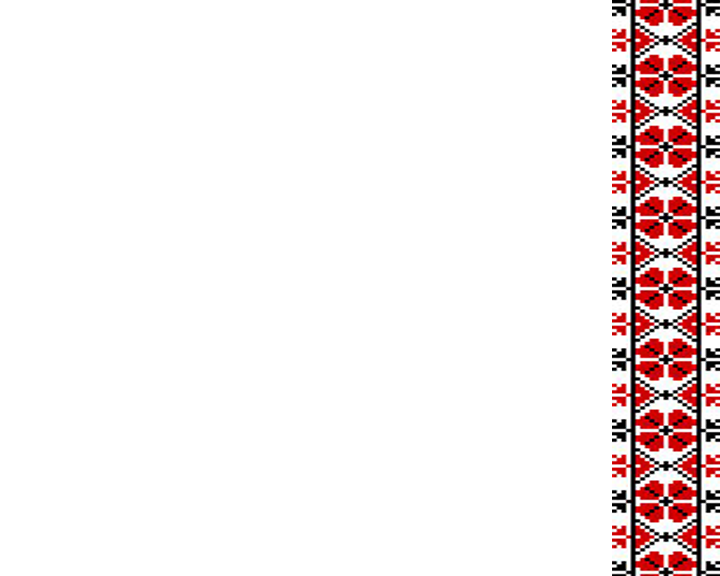 Найбільша вишиванка
Найбільшу в світі вишивану сорочку, котра виготовлена у Трускавці, розмістили на фасаді школи-гімназії №2.
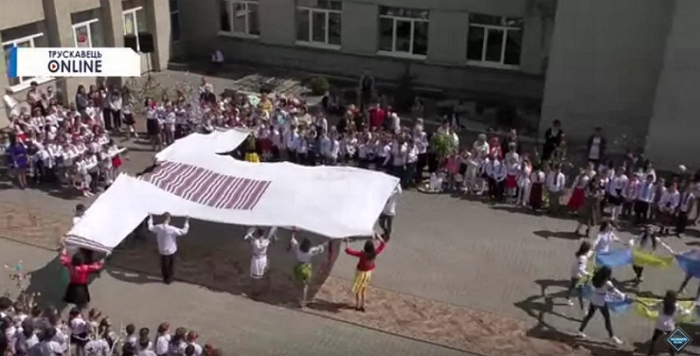 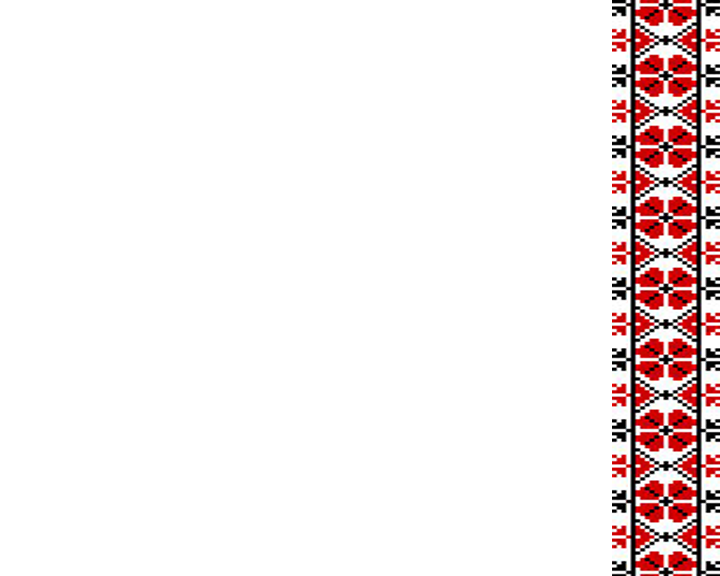 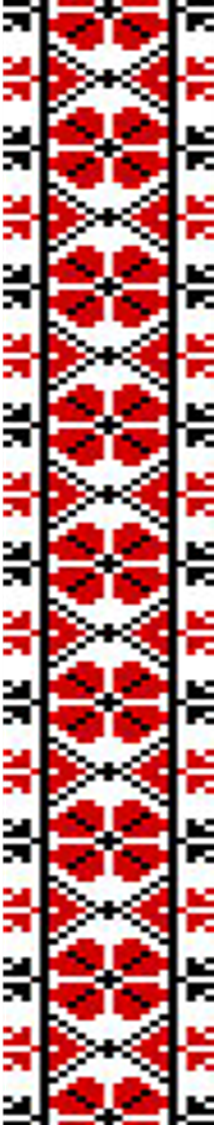 Дякую за увагу!